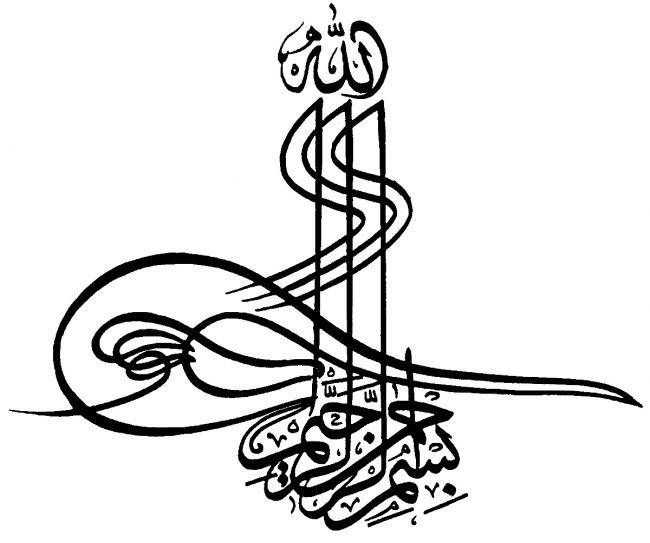 موضوع تحقیق : مذاکرات کارگری 
گردآوری شده توسط : دانشجوی ارشد مدیریت صنعتی گرایش مالی مینا حاجی آقا
استاد مربوطه : جناب دکتر کاباران زاده
تعین دستمزدها یکی از کشمکش های مهم طبقه کارگر با طبقه سرمایه دار است
کارگران جهان در مبارزه خود بر سر دستمزد و دیگر مطالباتشان، به دستاوردهای مهمی رسیدند و توانسته‌اند بند هایی از خواسته‌های خود را به نظام سرمایه داری تحمیل کنند. این وضعیت حاصل مبارزات جمعی، تلاش‌ها و قربانی‌های فراوانی است که طبقه کارگر در تاریخ مبارزاتش تا به امروز به سرمایه‌داری تحمیل کرده است
امروز در ایران با وضعیت فلاکت باری، از جمله عدم امنیت شغلی، دستمزد پایین و زیر خط فقر کار قراردادی، اخراج، بیکاری و بی حقوقی‌های مضاعفی دست به گریبان هستیم. برای پایان دادن به چنین وضعیتی و خلاصی از فقر و گرسنگی، بناچار باید به فکر اتحاد و متشکل شدن باشیم. ابزار و مکانیسم این اتحاد و همبستگی، تشکل است و برای دستیابی به مطالبات خود باید برای ایجاد تشکل‌های واقعی، مستقل و طبقاتی تلاش کنیم
کارفرمایان در بند و بست‌های پشت پرده، گاهآ نمایندگان کارگران را با ترفندهای مختلف، مثل تهدید وتطمیع و یا وعده‌های عوام فریبانه، ازپیگیری مطالباتمان باز میدارند
نظام سرمایه‌داری و سرمایه‌داران با شایعه پراکنی در میان کارگران و تخریب شخصیت نمایندگان و دلسوزان کارگری و یا با اتکا به عوامل نفوذی خود در صفوف ما، سعی در به بیراهه کشیدن روند اعتراضات کارگری را دارن
با اجیر کردن و فریب دادن عوامل خود در قالب مخالفت با اشخاص و یا طرح مسائل جانبی، حرکتهای کارگران را منحرف می کنند. حتی با استفاده از مشکلات مالی از خود ما کارگران، آشوبگر و اعتصاب شکن می سازند
کارگران تنها با اتحاد خود در تشکلهای مستقل و واقعی خود می توانند از حقوق پایمال شده خود دفاع کنند و دسیسه های گوناگون کارفرمایان را خنثی نموده و درمقابل آن ایستادگی کنند
دولت خود صاحب بخش عظیمی از کارخانجات تولیدی است و کارفرمای بزرگی محسوب می شود. با توجه به اینکه شوراهای اسلامی کار و خانه کارگر چون تشکلات وزارت کار و دولت می باشند، هنگام انتخاب وتایید اشخاص، کسانی را تعیین صلاحیت میکنند که بتواند حافظ منافع دولت و کار فرمایان باشد
اما به علت عدم حضور مستقل طبقه کارگر و تسلط تفکرغیر کارگری بر آنها، جدای از دست آوردهای مقطعی صنفی و بعضاً سیاسی، هنوز در هیچ جای دنیا نتوانسته اند به شیوه ای اساسی تغییری جدی در جهت منافع خود بوجود آورند
در ایران نیز این تشکلها با سیر تکامل سرمایه‌داری، در میان طبقه کارگر شکل گرفت
سندیکا که در میان یک صنف خاص تشکیل می شود، در شرایطی ظرف متحد شدن و پیشبرد مبارزات و اعتراضات کارگران بوده است
اتحادیه‌ها نیز در کشورهای صنعتی و حتی توسعه نیافته برای کارگران ظرف متحد شدن و پشتوانه محکمی بودند و در شرایطی هدایت کننده حرکت های رادیکال اعتراضی و مبارزات جمعی کارگران به شمار می رفتند
گرایشات رفرمیستی و سندیکالیستی موجود درون طبقه کارگر در جهان، از بیماریهای فکری جنبش اجتماعی کارگران است. چرا که با آن همه توان و نیروی کمی و کیفی در طبقه کارگر، هنوز از چانه زنی بر سر مطالبات و مماشات با سرمایه‌داری پا فراتر نگذاشته و نمی تواند از چهار چوب سرمایه و مناسبات آن قدمی جلوتر برود
ماده139- هدف از مذاکرات دسته جمعي، پيشگيري و يا حل مشکلـات حرفه‌اي يا شغلي و يا بهبود شرايط توليد يا امور رفاهي کارگران است که از طريق تعيين ضوابطي براي مقابله با مشکلـات و تامين مشارکت طرفين در حل آن‌هـا  و يا از راه تعيين و يا تغيير شرايط و نظاير اينها، در سطح کارگاه، حرفه و يا صنعت، با توافق طرفين تحقيق مييابد. خواستهاي طرح شده از سوي طرفين بايد متکي به دلـايل و مدارک لـازمـ باشد
ماده146- در کليه قراردادهاي انفرادي کار، که کارفرما قبل از انعقاد پيمان دسته جمعي کار منعقد ساخته و يا پس از آن منعقد مينمايد، مقررات پيمان دسته جمعي لـازمـ الـاتباع است، مگر در مواردي که قراردادهاي انفرادي از لحاظ مزد داراي مزاياي بيشتر از پيمان دسته جمعي باشند
S.Ehsan.Karimi@gmail.Com
INJECTION.BLOG.IR